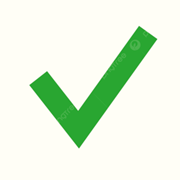 CHÀO MỪNG 
CÁC EM ĐẾN VỚI BÀI HỌC MỚI!
TRÒ CHƠI NHÌN HÌNH ĐOÁN ĐẶC SẢN
Luật chơi:
Quan sát hình ảnh về một số cây công nghiệp được trồng nhiều ở vùng Tây Nguyên, sau đó đoán tên đặc sản thông qua hình ảnh.
HS trả lời nhanh nhất và đoán đúng qua hình ảnh sẽ được điểm cộng.
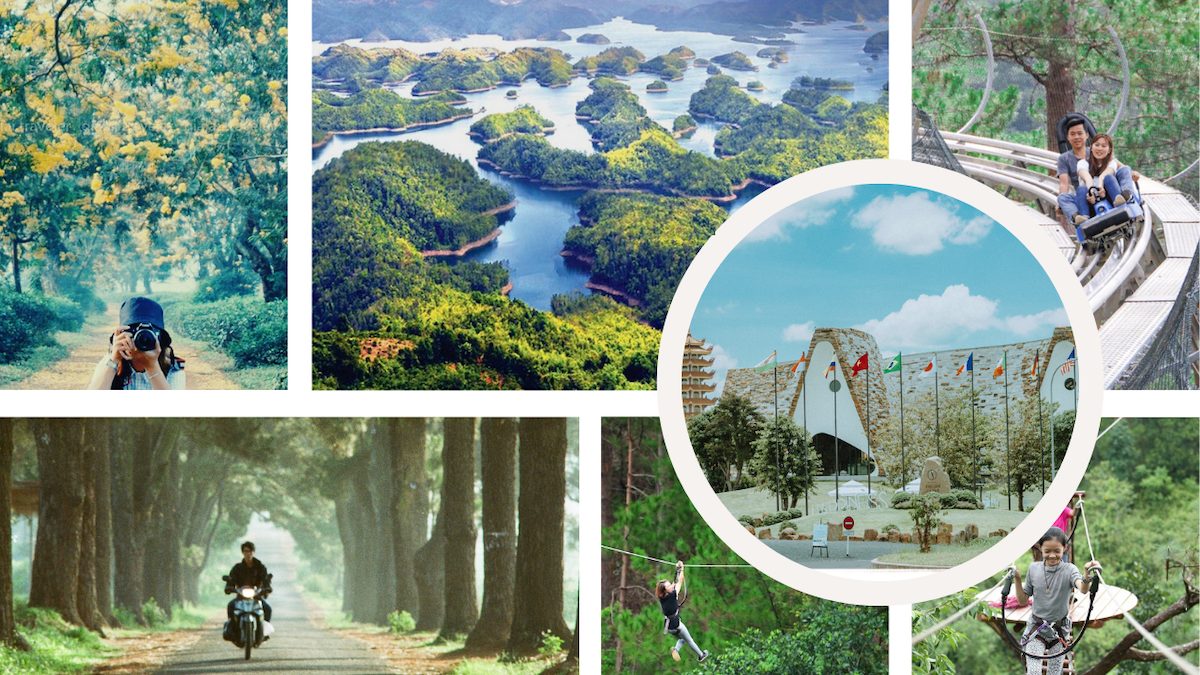 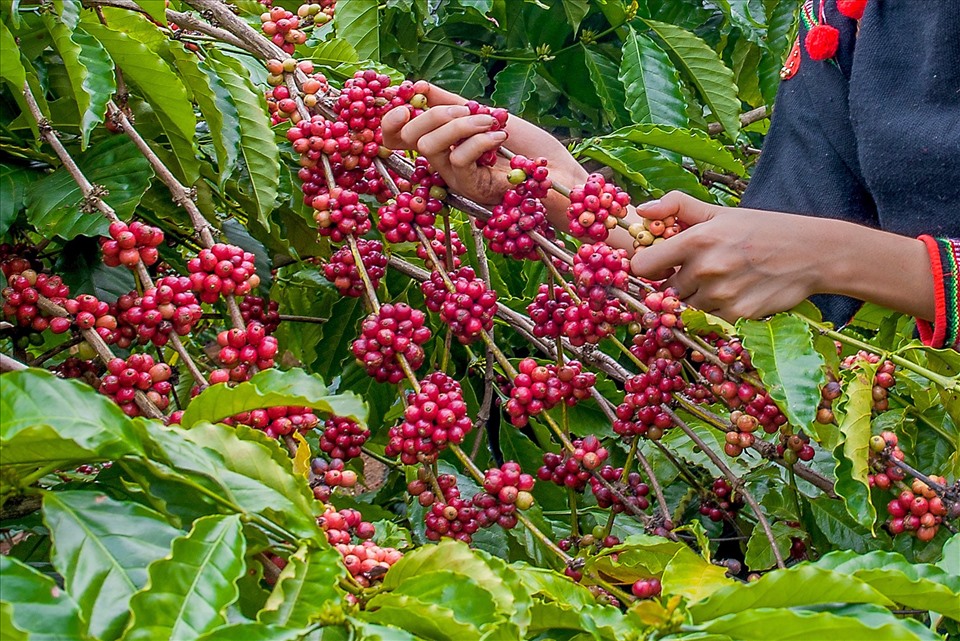 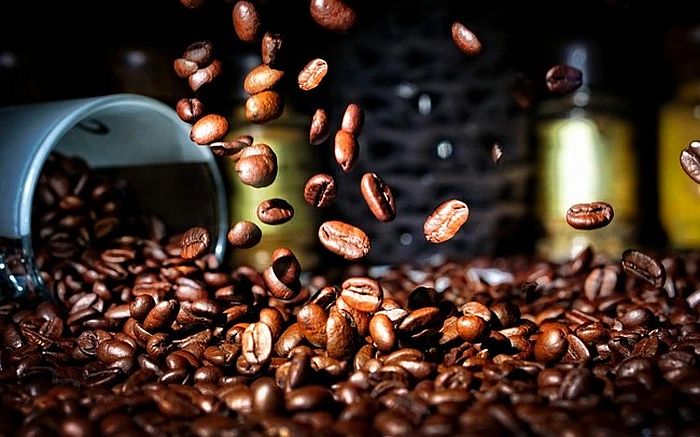 Hình 1: Đặc sản …………………………………………
Cà phê
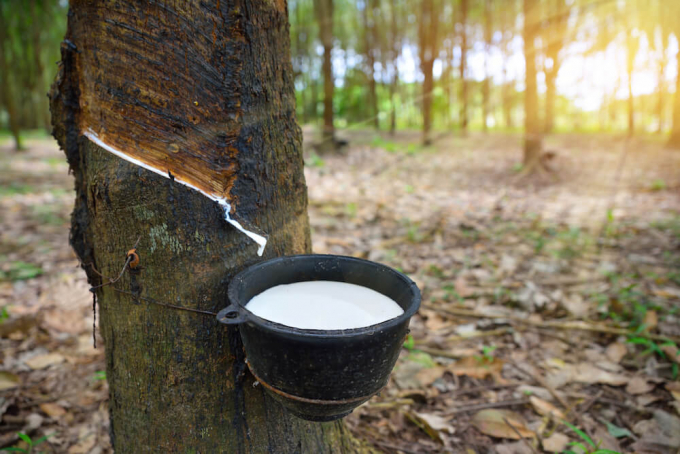 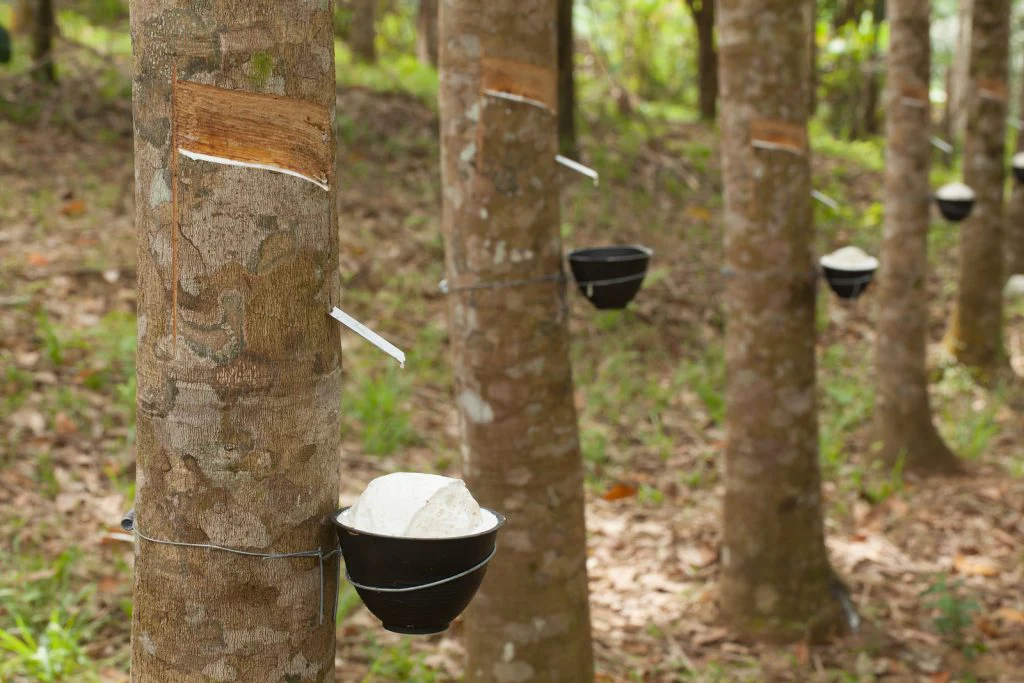 Hình 2: Đặc sản …………………………………………
Cao su
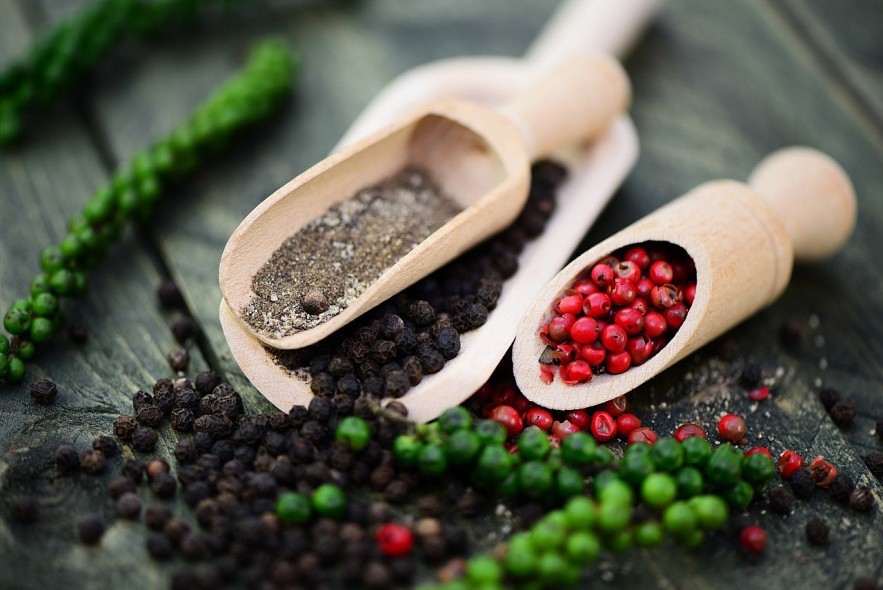 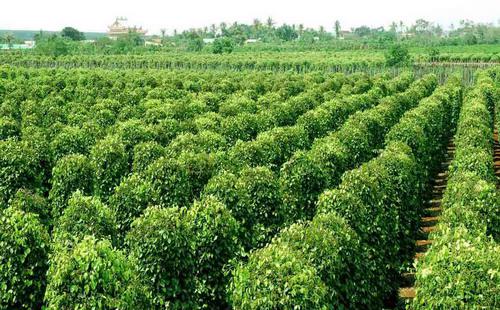 Hình 3: Đặc sản …………………………………………
Hồ tiêu
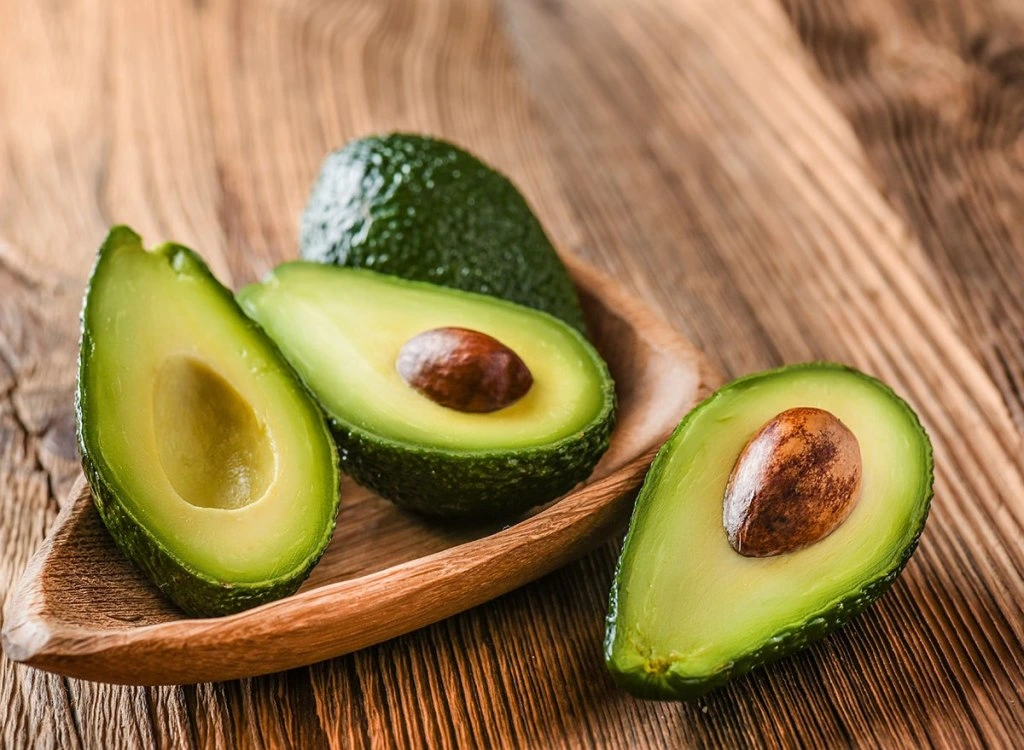 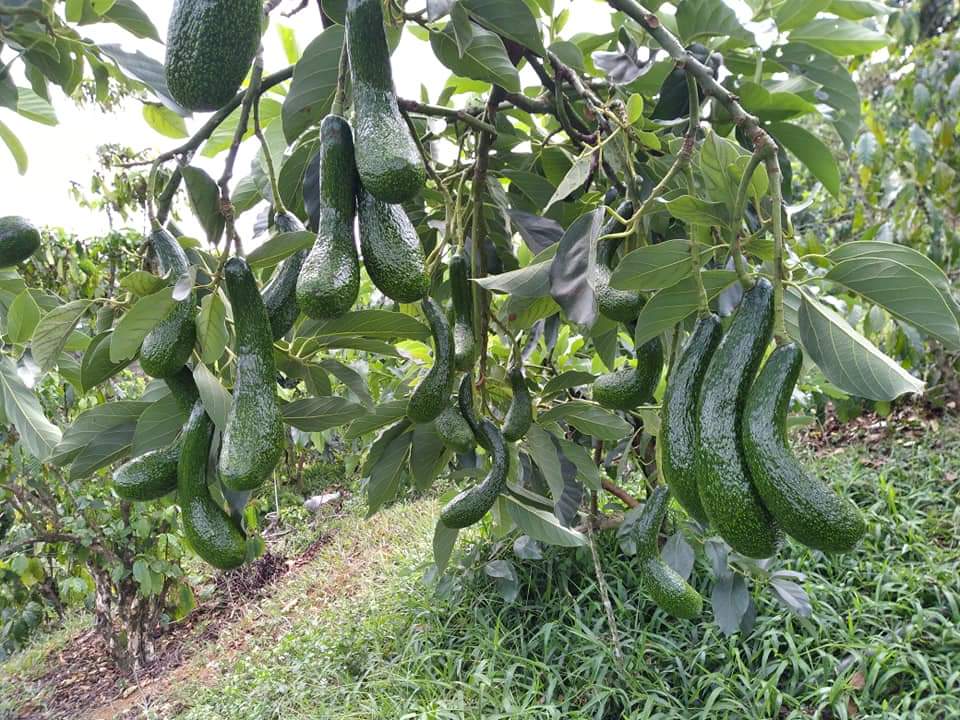 Hình 4: Đặc sản …………………………………………
Bơ
BÀI 17: 
TÂY NGUYÊN
NỘI DUNG BÀI HỌC
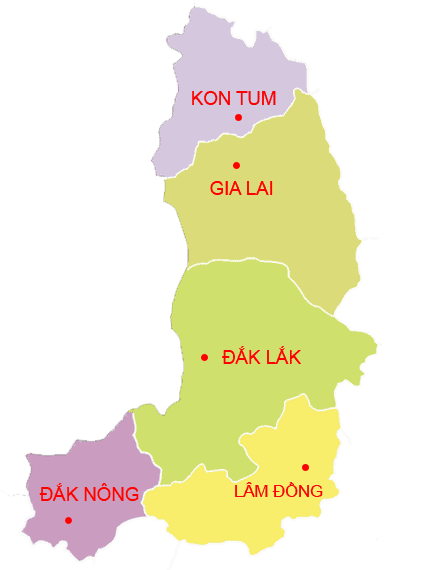 Đặc điểm điều kiện tự nhiên và tài nguyên thiên nhiên
Sự phát triển và phân bố các ngành kinh tế thế mạnh
I
II
III
IV
Vị trí địa lí và phạm vi lãnh thổ
Đặc điểm dân cư và văn hóa
I
VỊ TRÍ ĐỊA LÍ VÀ PHẠM VI LÃNH THỔ
Dựa vào hình 17.1 và mục 1 SGK tr.194 và trả lời câu hỏi: Trình bày đặc điểm vị trí địa lý và phạm vi lãnh thổ của vùng Tây Nguyên.
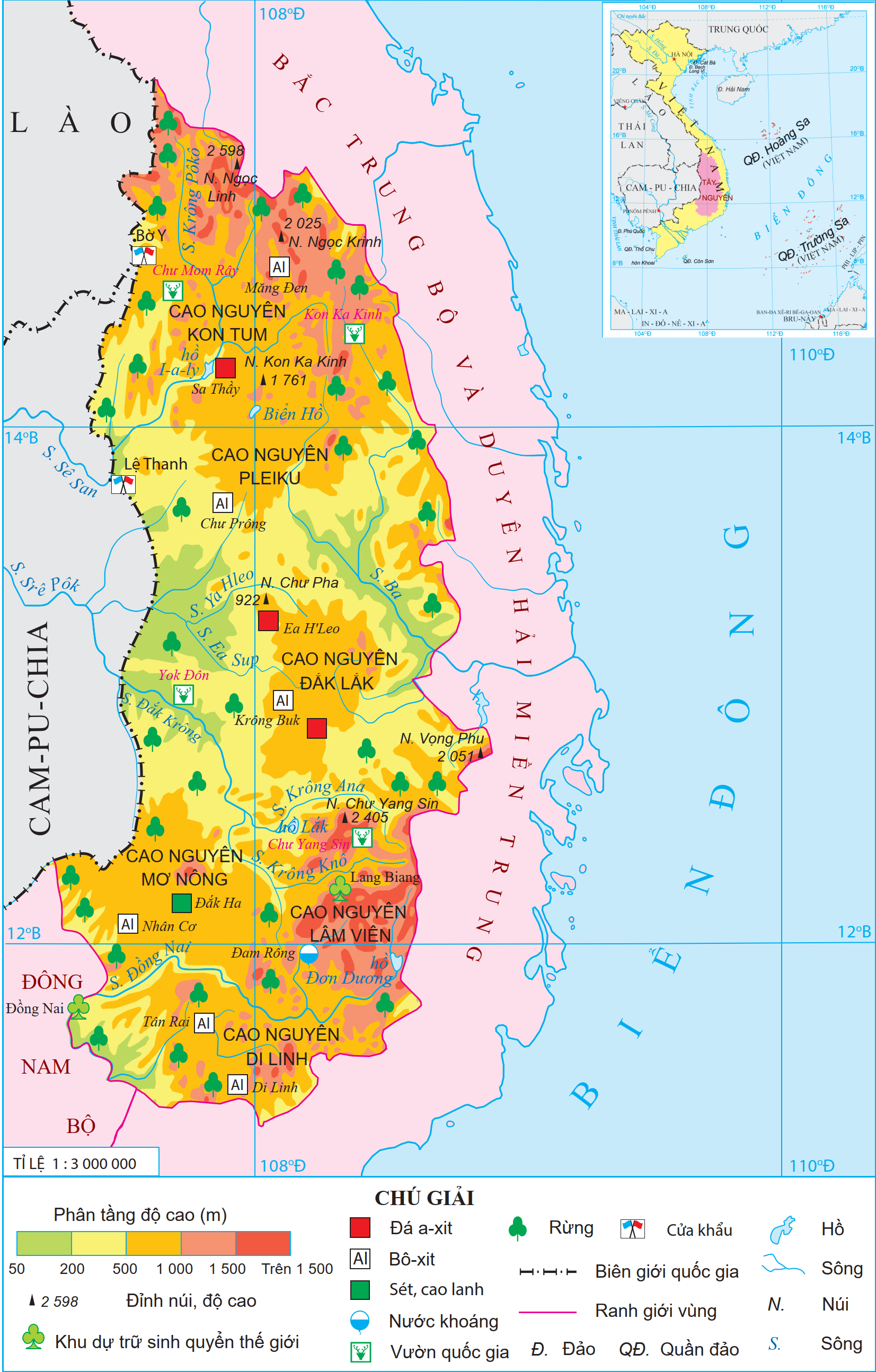 Tây Nguyên có bao nhiêu tỉnh, gồm những tỉnh nào?
Tây Nguyên tiếp giáp với các vùng nào, tiếp giáp với nước nào?
Ý nghĩa vị trí địa lí của vùng Tây Nguyên.
Đặc điểm phạm vi lãnh thổ và vị trí địa lí của vùng:
Bao gồm: 5 tỉnh
Diện tích: 54,5 nghìn km2, (16,5% - 2021)
Kon Tum
Gia Lai
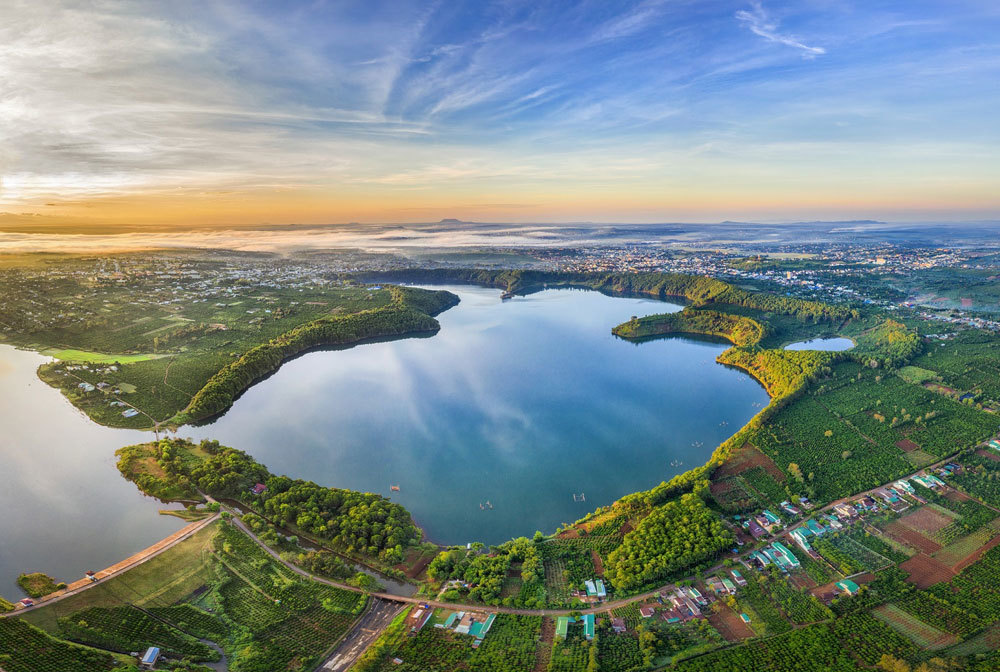 Đắk Lắk
Đắk Nông
Lâm Đồng
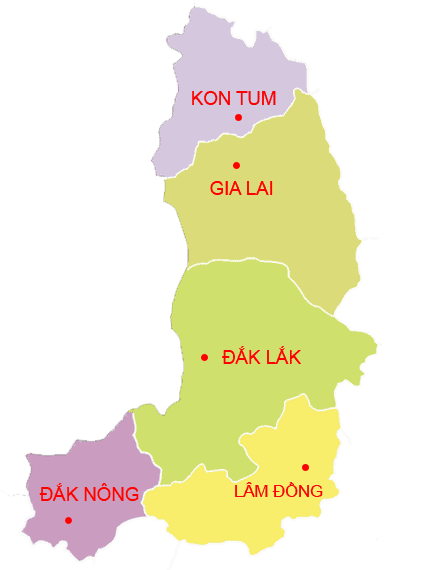 Bao gồm: 5 tỉnh thành
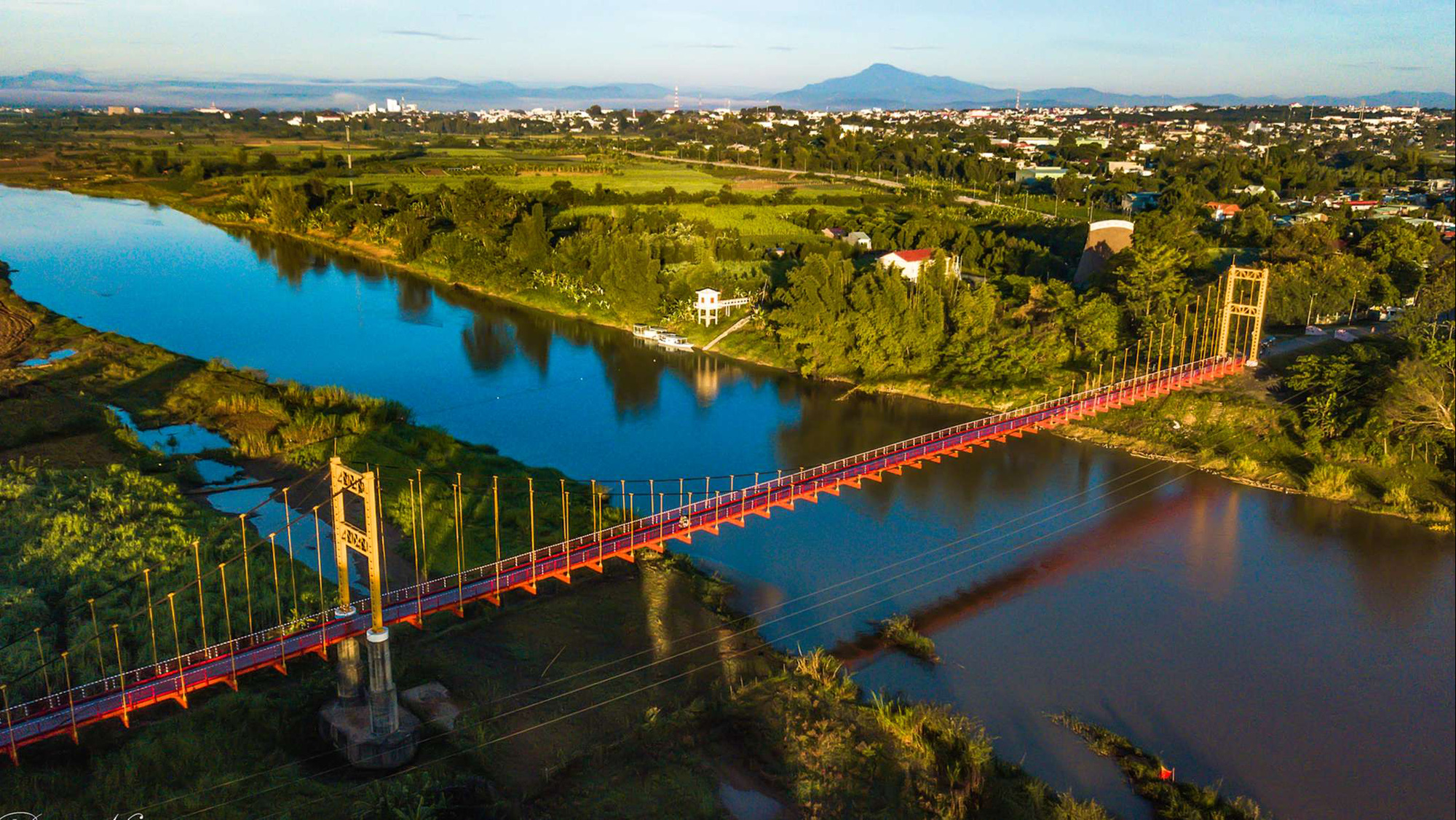 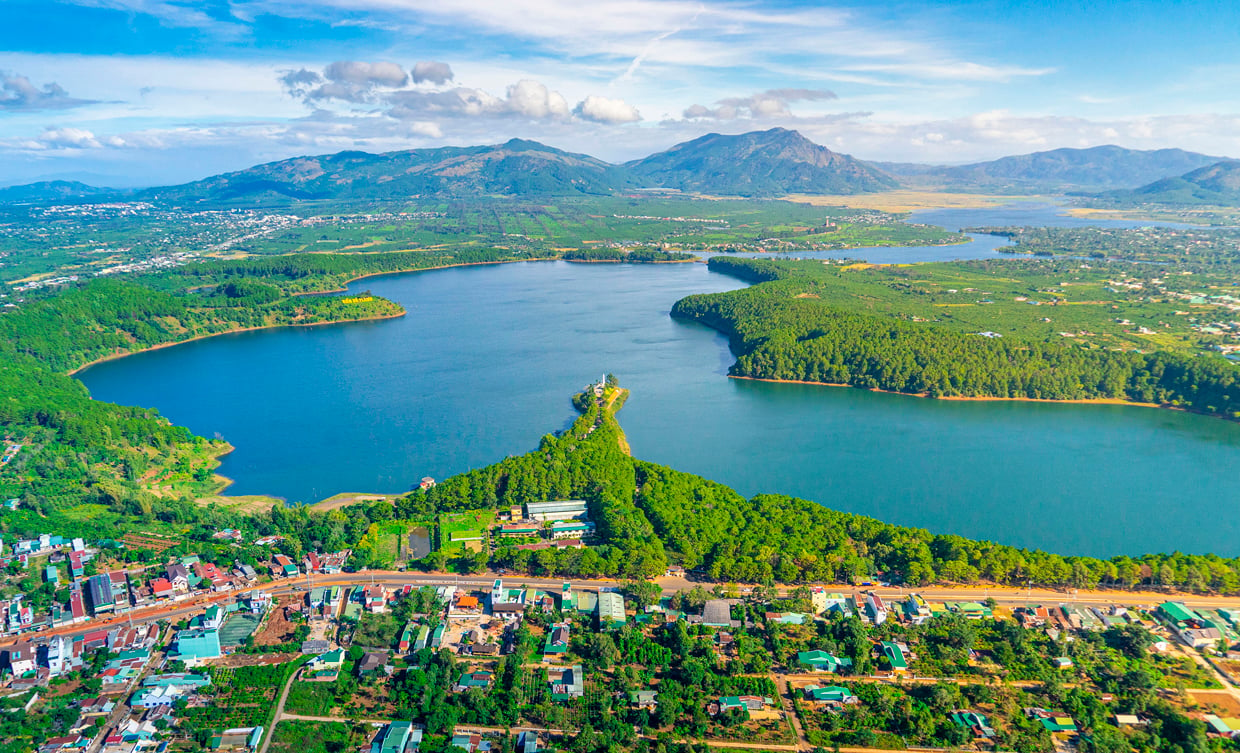 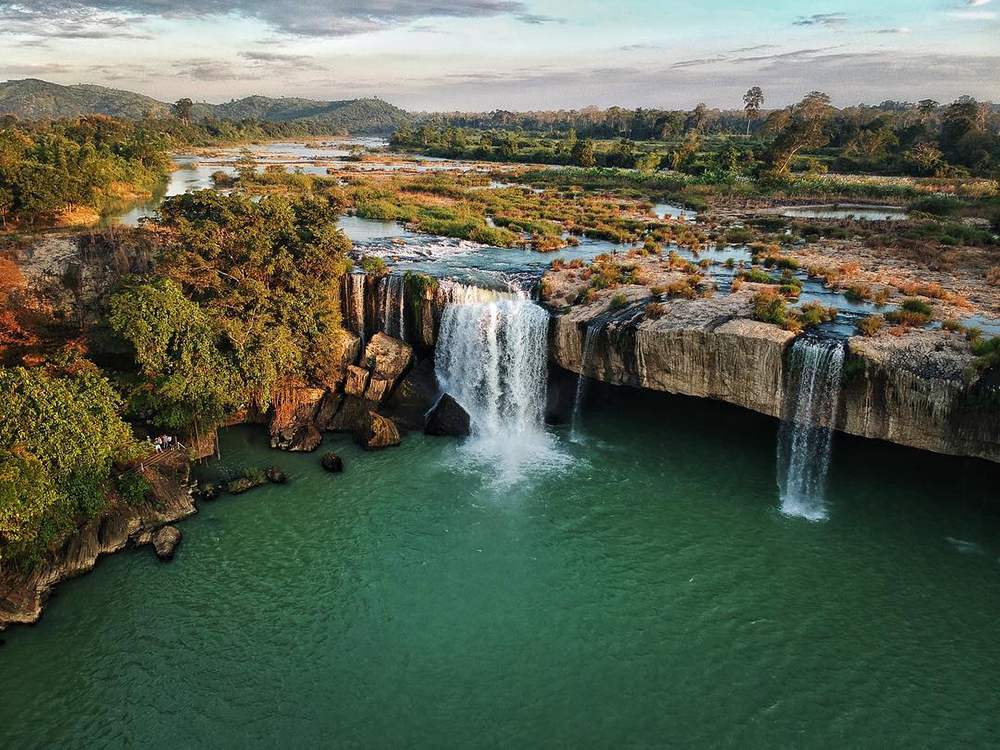 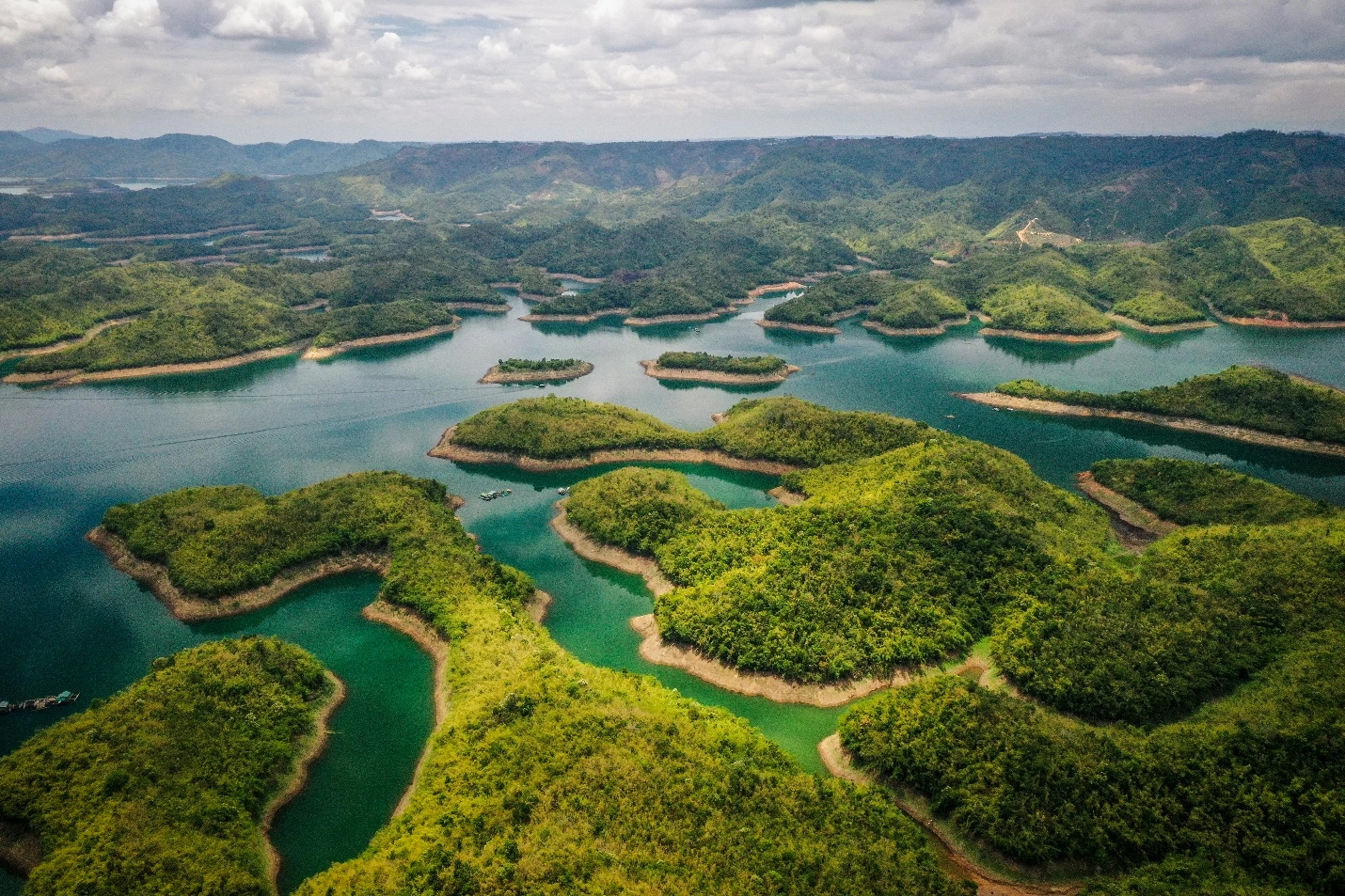 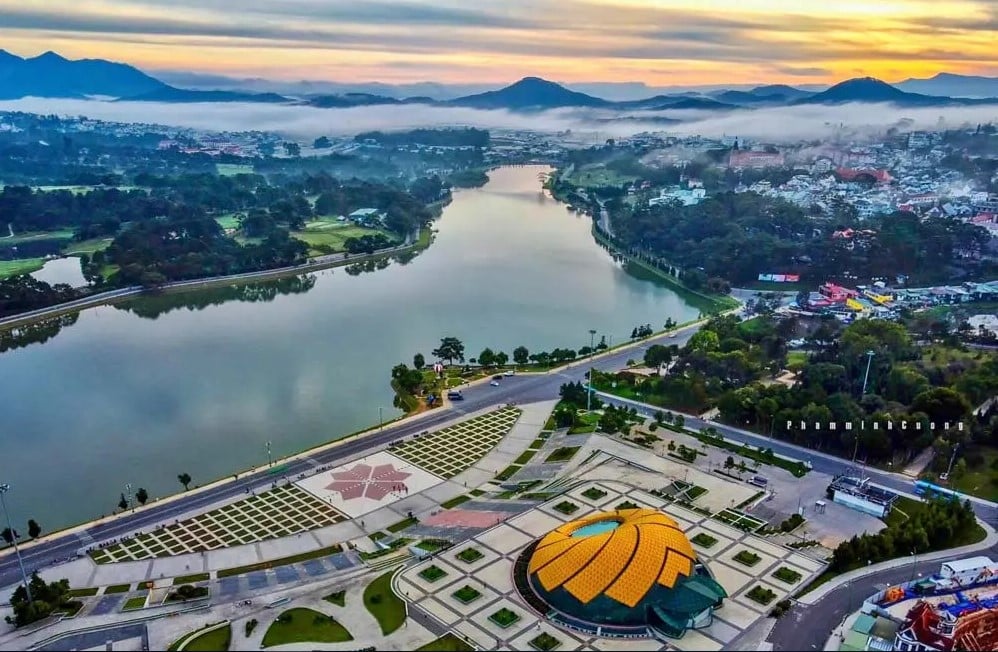 Kon Tum
Gia Lai
Đắk Lắk
Đắk Nông
Lâm Đồng
Tiếp giáp
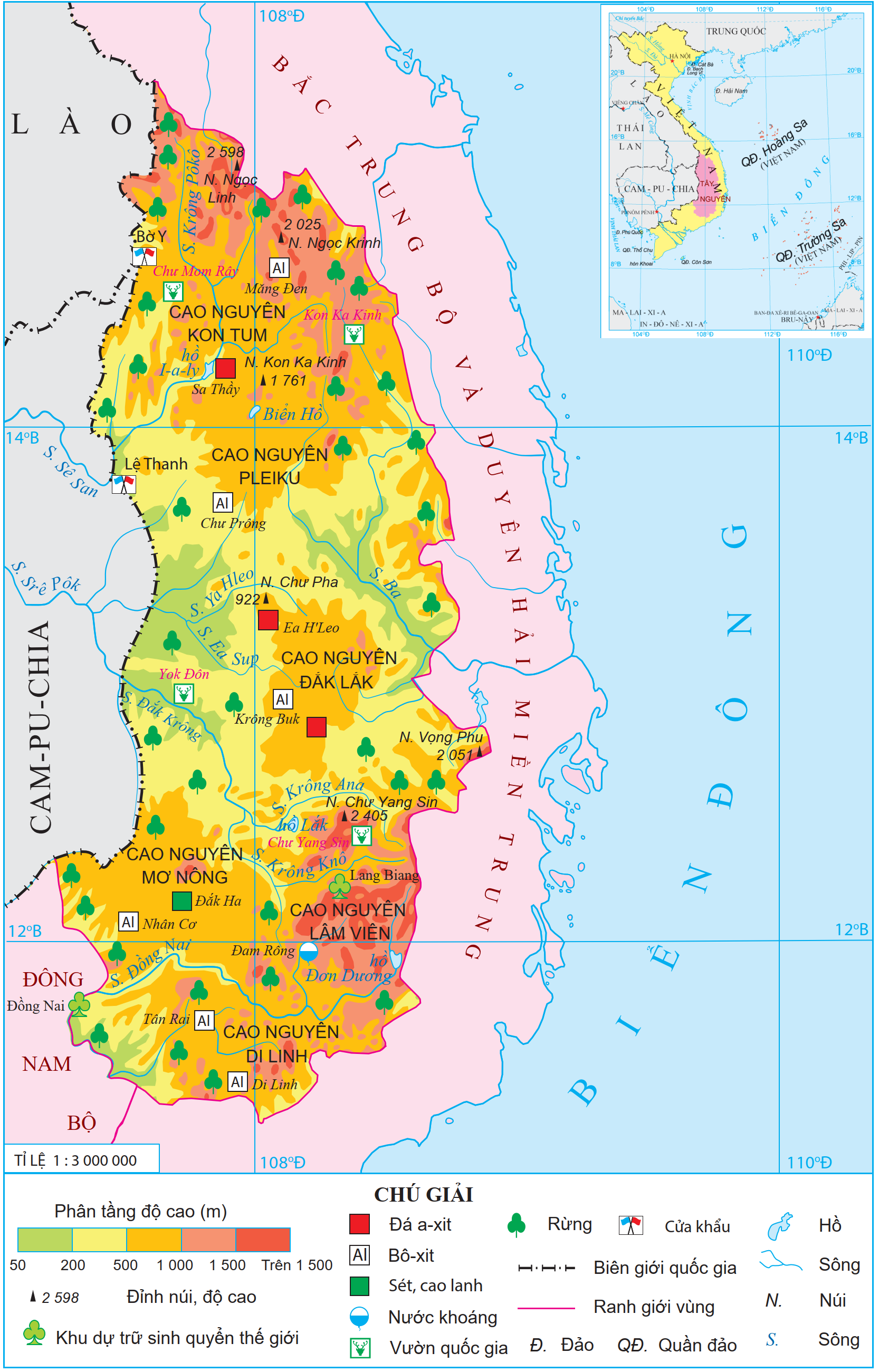 Bắc Trung Bộ và Duyên hải Nam Trung
Lào
Đông Nam Bộ
Cam-pu-chia
Ý NGHĨA
Có vị trí chiến lược quan trọng về kinh tế, chính trị, quốc phòng an ninh.
Thuận lợi trong giao thương với các vùng trong nước.
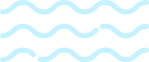 II
ĐẶC ĐIỂM ĐIỀU KIỆN TỰ NHIÊN VÀ TÀI NGUYÊN THIÊN NHIÊN
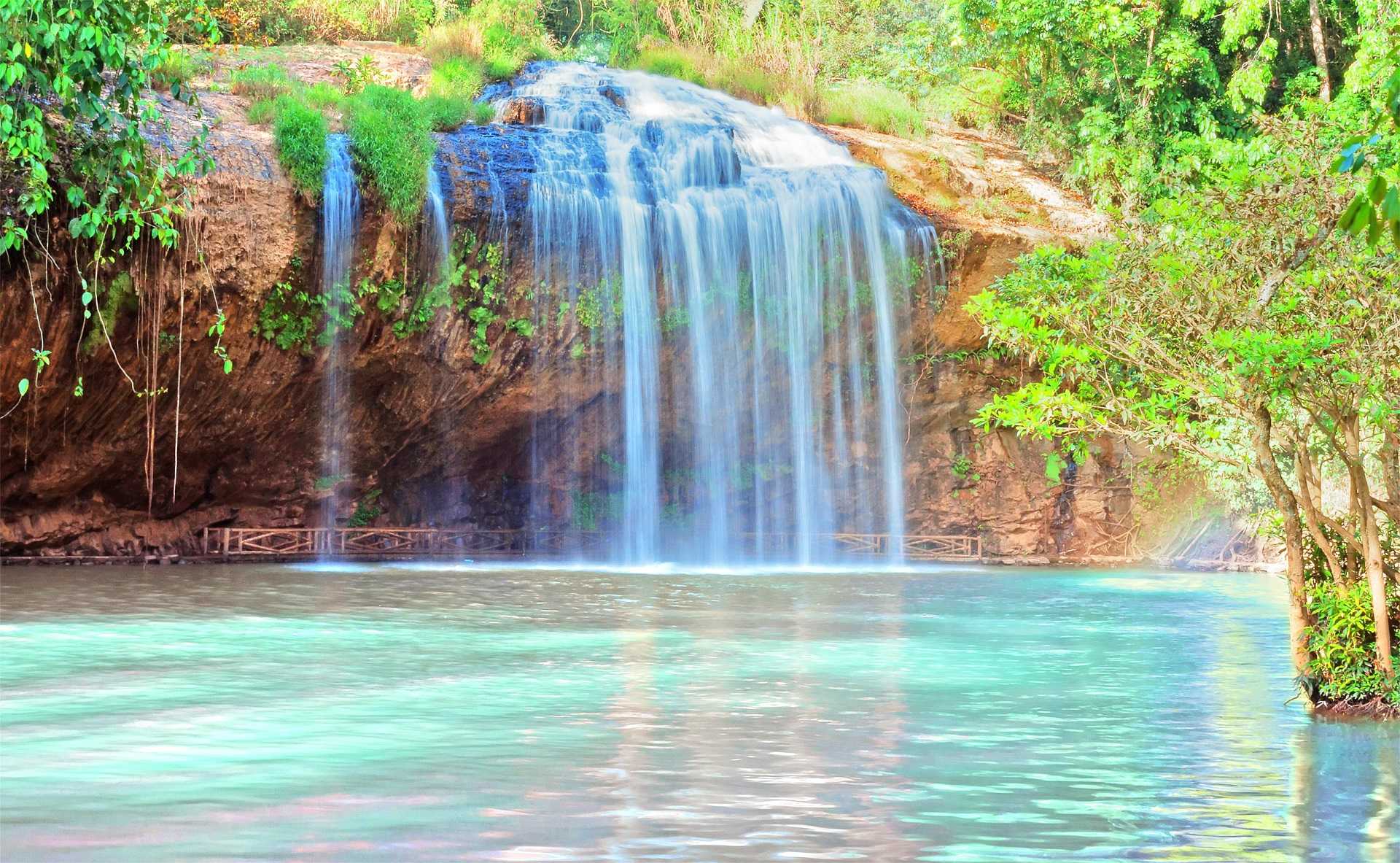 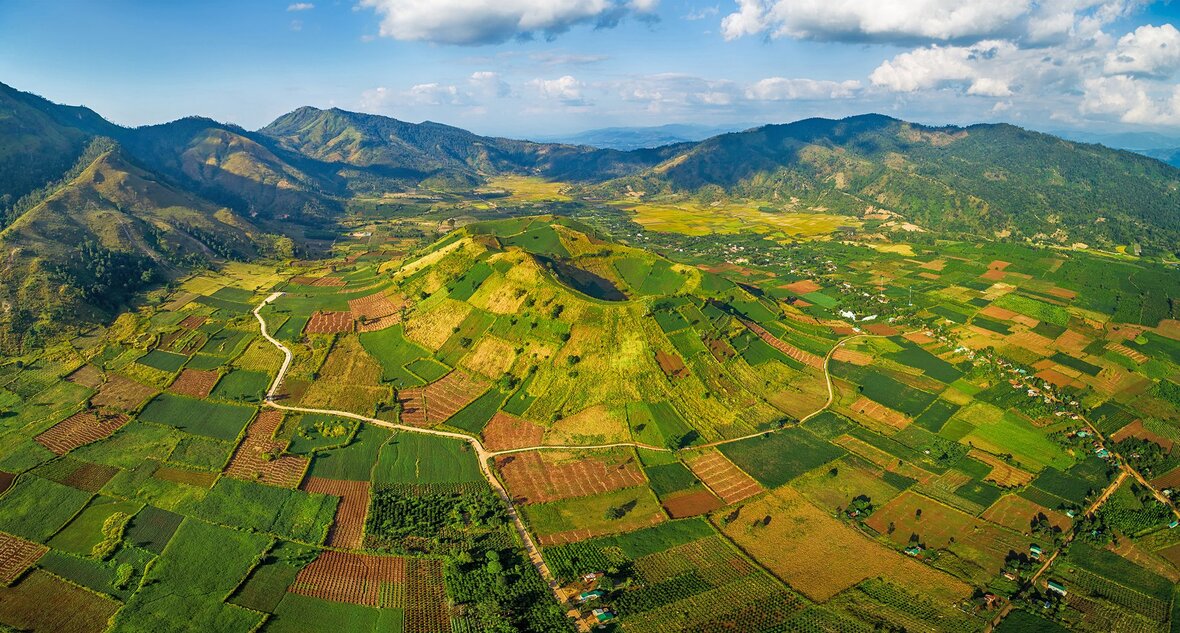 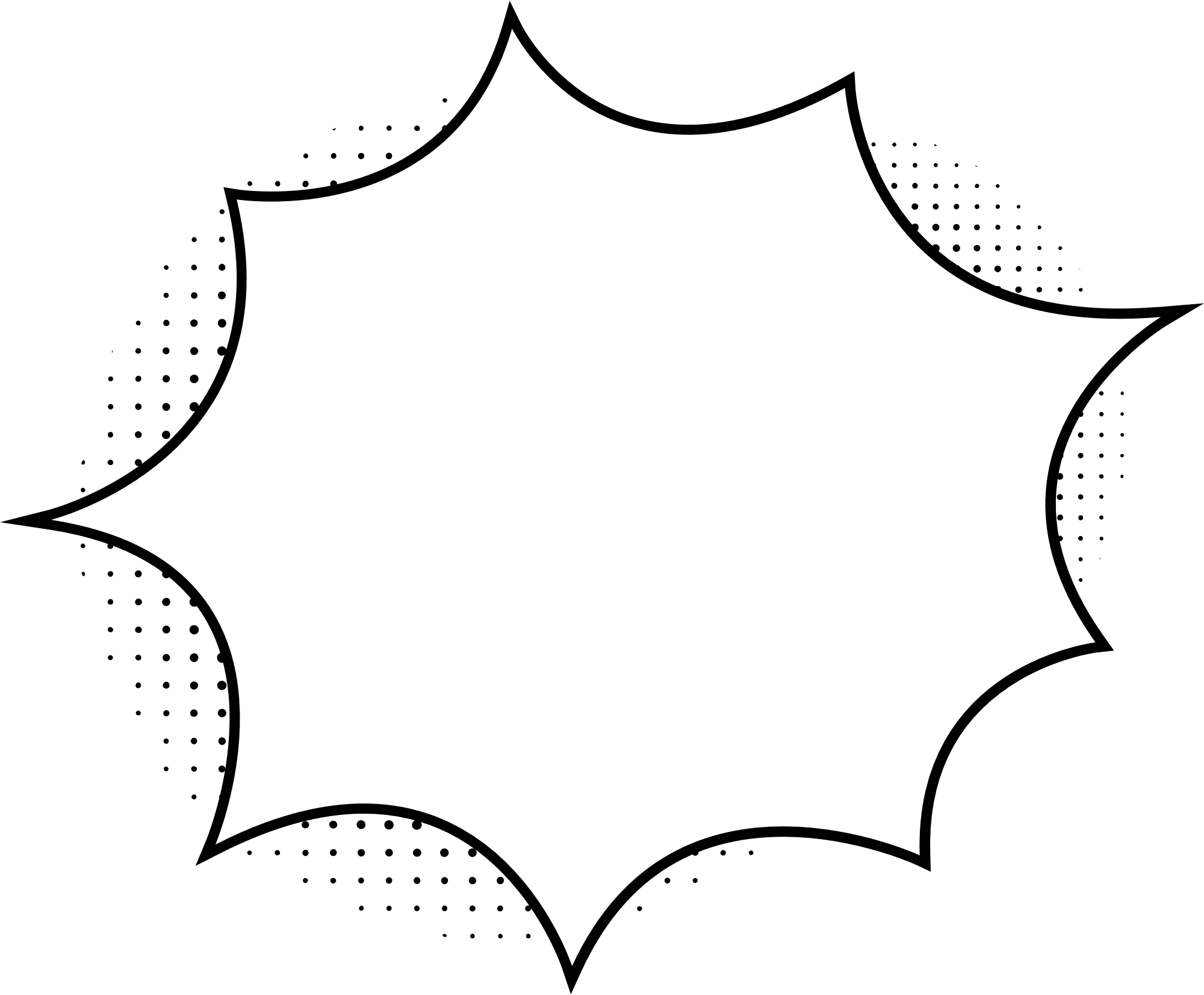 Tây Nguyên có vị trí địa lí quan trọng về an ninh quốc phòng, đồng thời có nhiều tiềm năng tự nhiên để phát triển kinh tế.
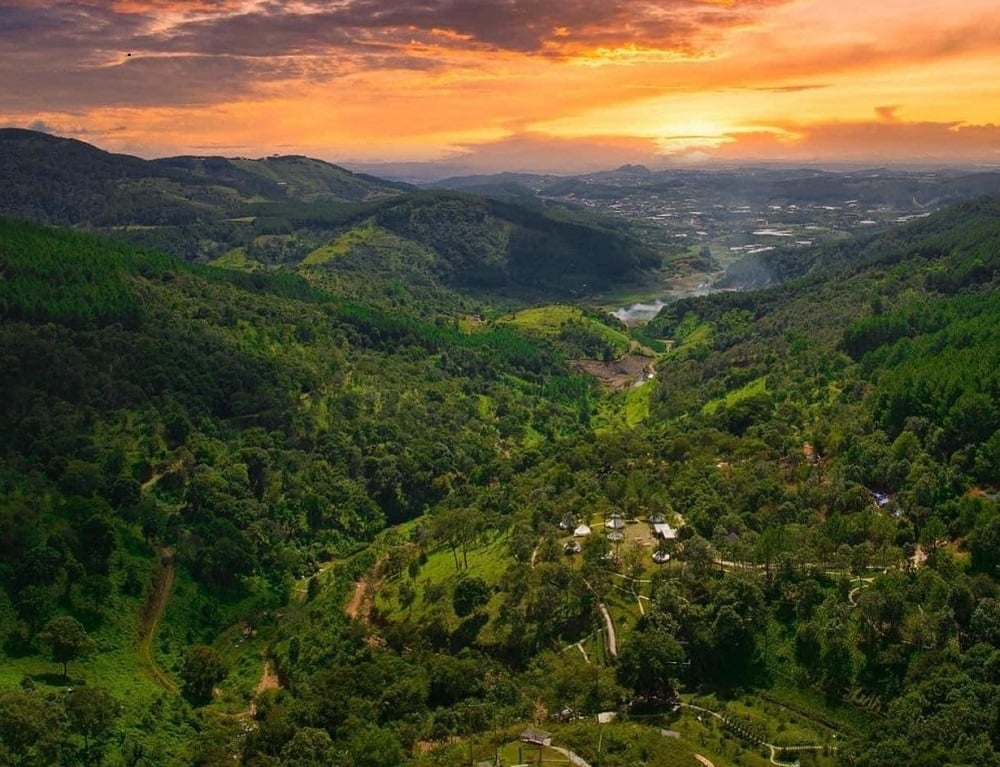 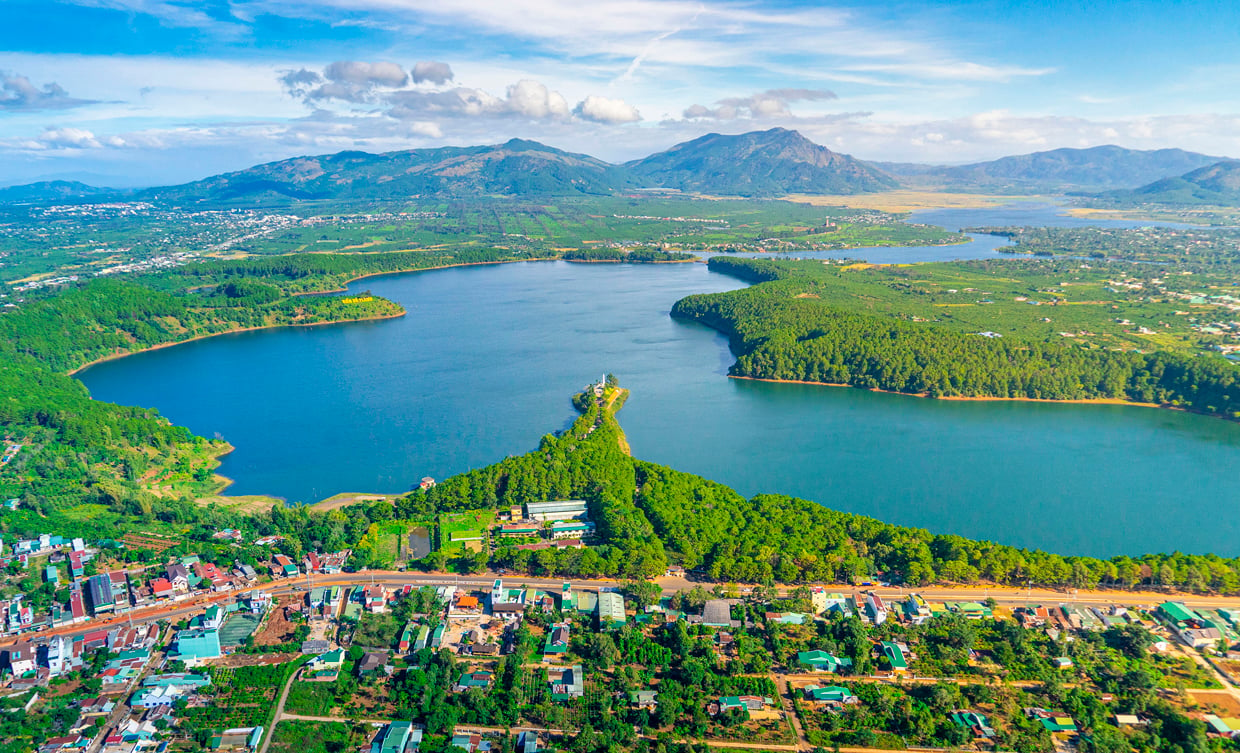 1. Thế mạnh
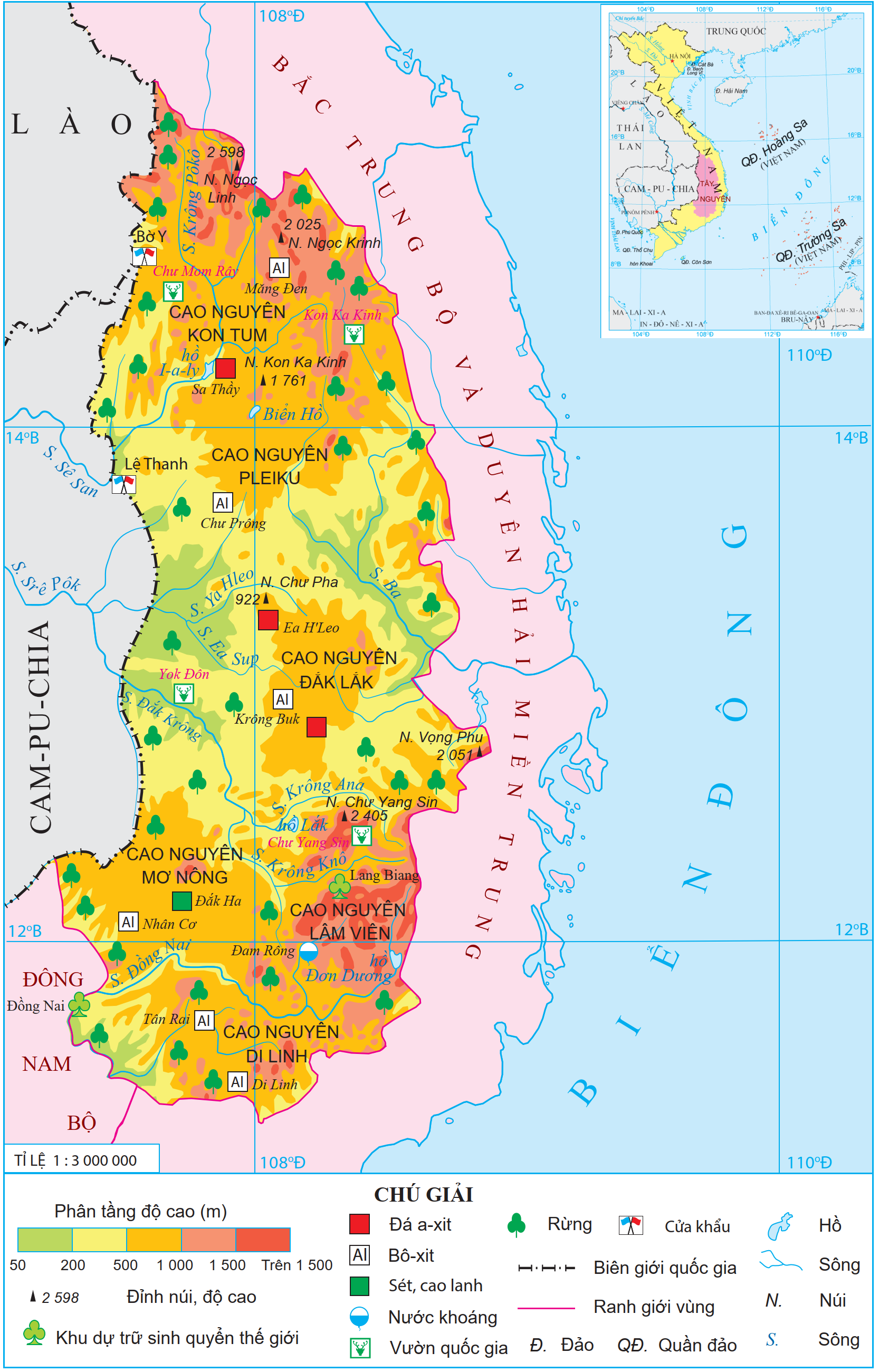 THẢO LUẬN NHÓM ĐÔI
Khai thác Hình 17.1 và thông tin mục 2 SGK tr.194 - 196 và trả lời câu hỏi: Phân tích được thế mạnh và hạn chế về điều kiện tự nhiên và tài nguyên thiên nhiên vùng Tây Nguyên.
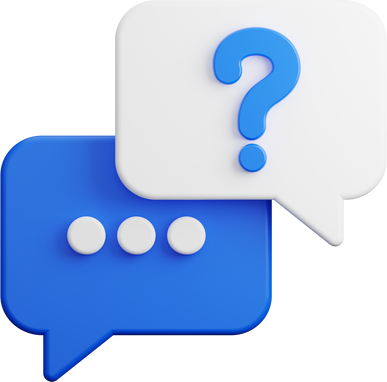 Còn nữa….
Có đủ bộ word và powerpoint cả năm tất cả các bài môn: Địa lí 9 Chân trời sáng tạo
LH Zalo 0969 325 896
https://tailieugiaovien.edu.vn/subject_lesson/dia-9/
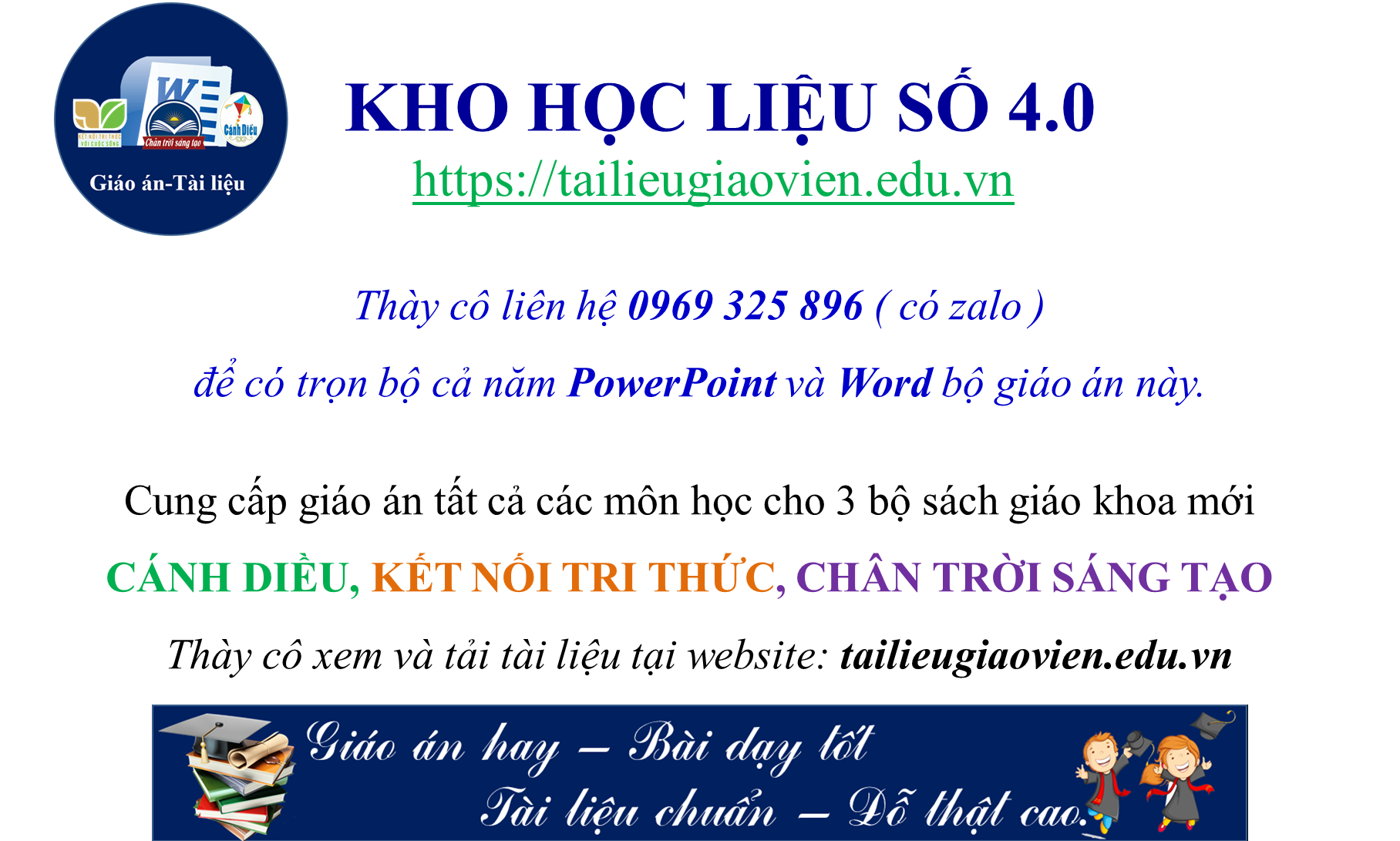